Moskova
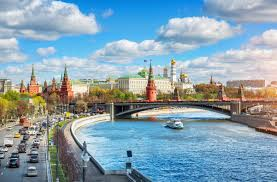 5 faktaa
Moskovassa asuu n. 13.2 miljoonaa ihmistä.
Moskova on euroopan suurin kaupunki.
Moskovassa on 5 lentokenttää
Pietari oli ennen venäjän pääkaupunki
Helsingin ja moskovan välimatka on n.1092,7km .
Venäjän kartta
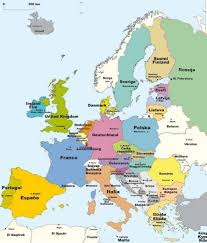 Venäjän rahayksikkö on rupla
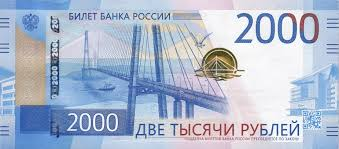 Venäjän kansallisruoka on burssikeitto.
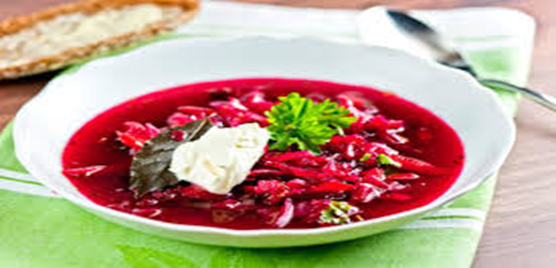 Moskovan kulttuuri
Moskova on todellinen kulttuurikaupunki, jossa on jatkuvasti äärimmäisen korkeatasoisia esityksiä. Baletti on venäjällä maailmankuulua,oopperaa sitä esitetään bolSOISSa klassisen  musiikin konsertteja on jatkuvasti laidasta laitaan. Moskovassa on myös operettia ja musikaaleja, joita on helppo kielitaidottoman seurata, ja korkeakulttuurin lisäksi siellä on tarjolla paljon viihdettä. Myös jatsia, rokkia ja poppia kaupungissa voi koska tahansa kuulla ,ja siellä on mahdollisuus mennä suuren luokan keikoille. Tapahtumia moskovassa on paljon, mutta ulkomalaiselle vierailijalle vain muutama niistä on kaikkein kiinnostavin. Hyviä aikoja vierailla moskovassa NIIN SÄIDEN KUIN TAPAHTUMIENKIN SUHTEEN OVAT AIKA UUDESTAVUODESTA LOPPIAISEN PÄÄTTYMISEEN,
Venäjän presidentti on vladimir putin.
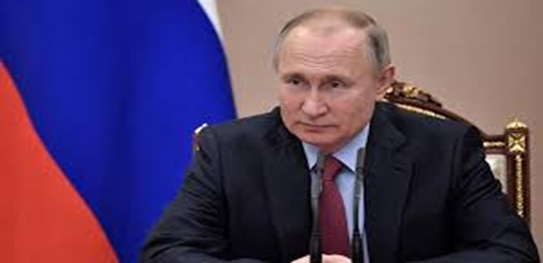 Venäjälle pääsee vain viisumilla.
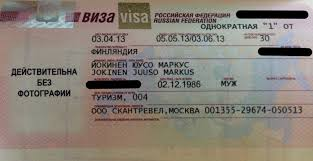